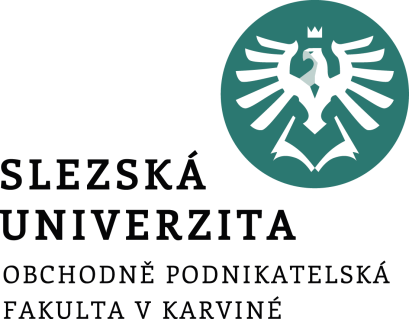 Podnikání a trendy
Katedra podnikové 
ekonomiky a managementu

Ing. Dalibor Šimek
téma 1
Inovační podnikání
Co je dobré do začátku podnikání mít?
[Speaker Notes: csvukrs]
Své proč
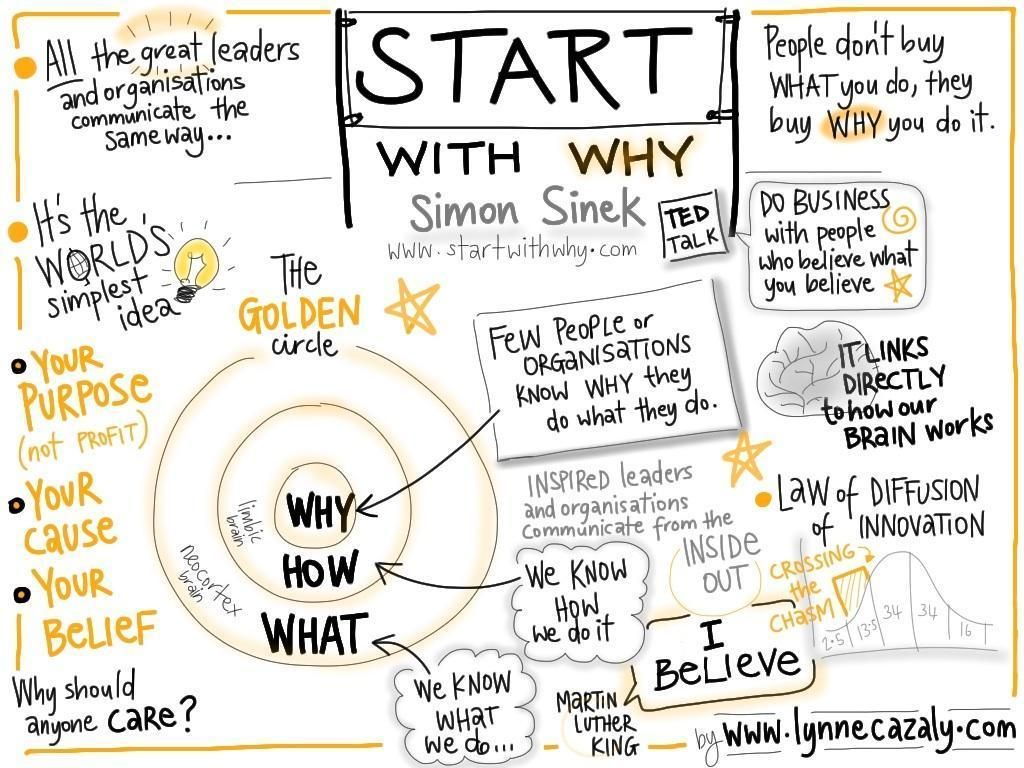 [Speaker Notes: csvukrs]
Vášeň
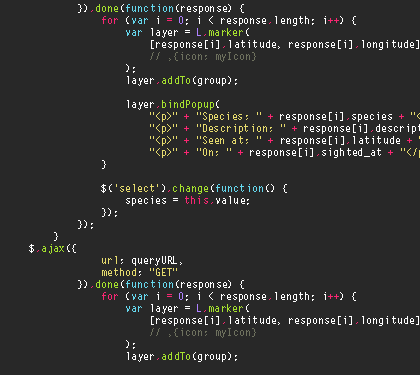 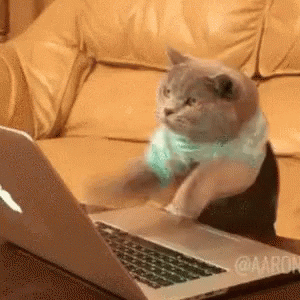 [Speaker Notes: csvukrs]
Odvahu a odhodlání
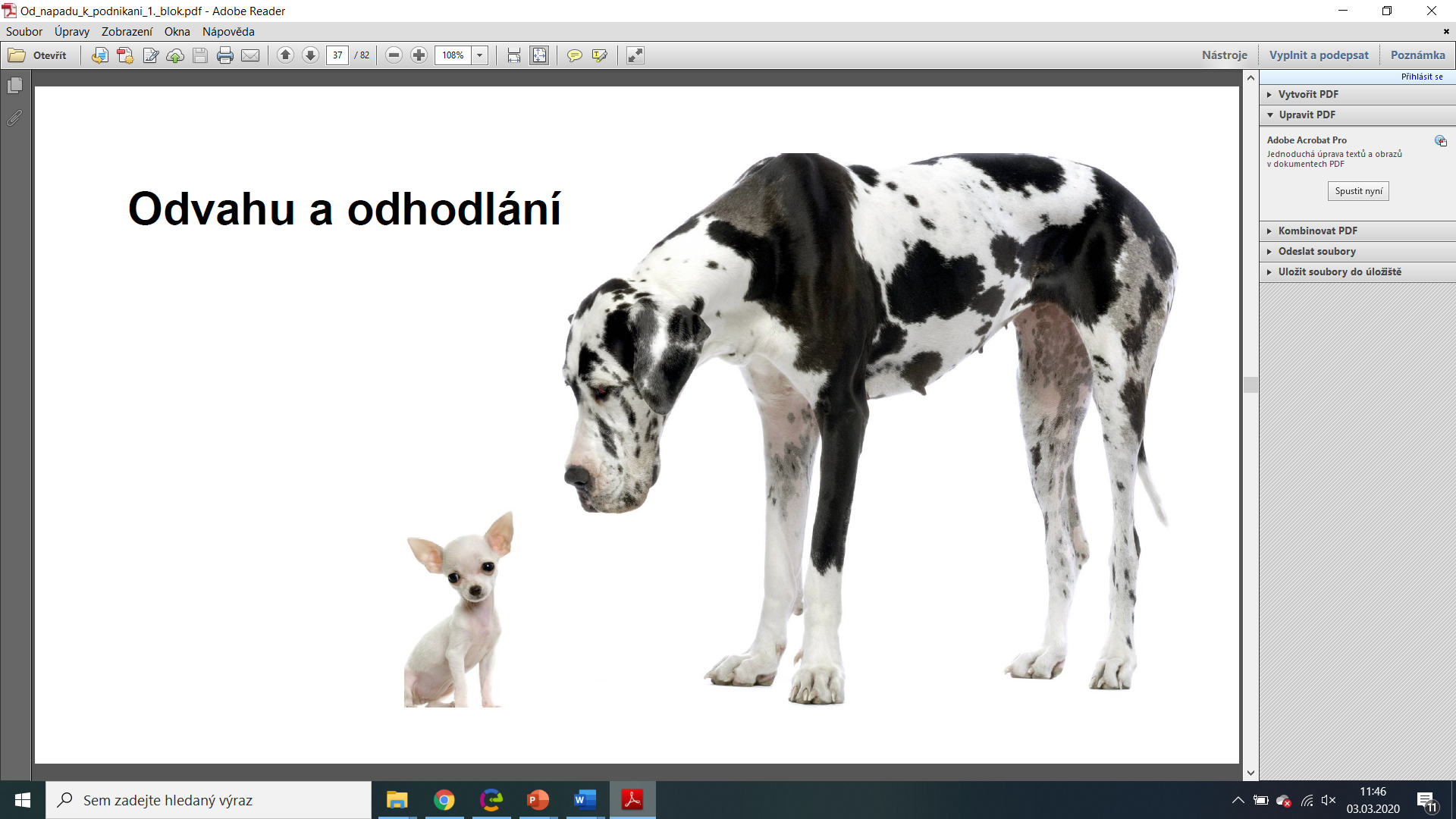 [Speaker Notes: csvukrs]
Peníze
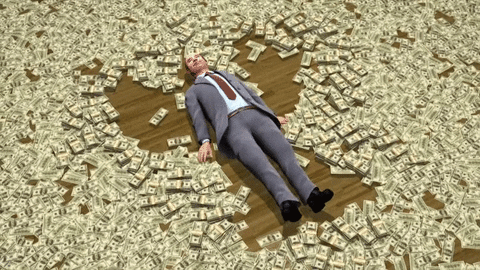 [Speaker Notes: csvukrs]
Tým
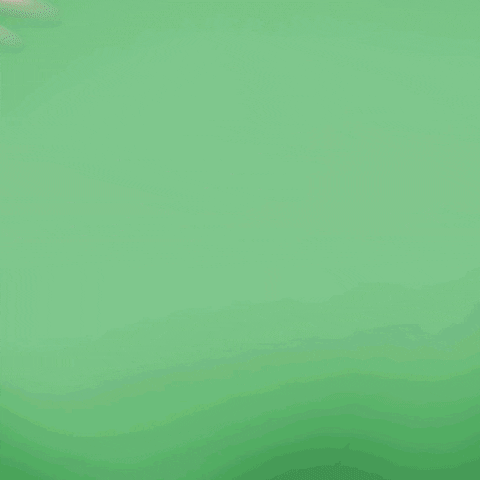 [Speaker Notes: csvukrs]
Nápad
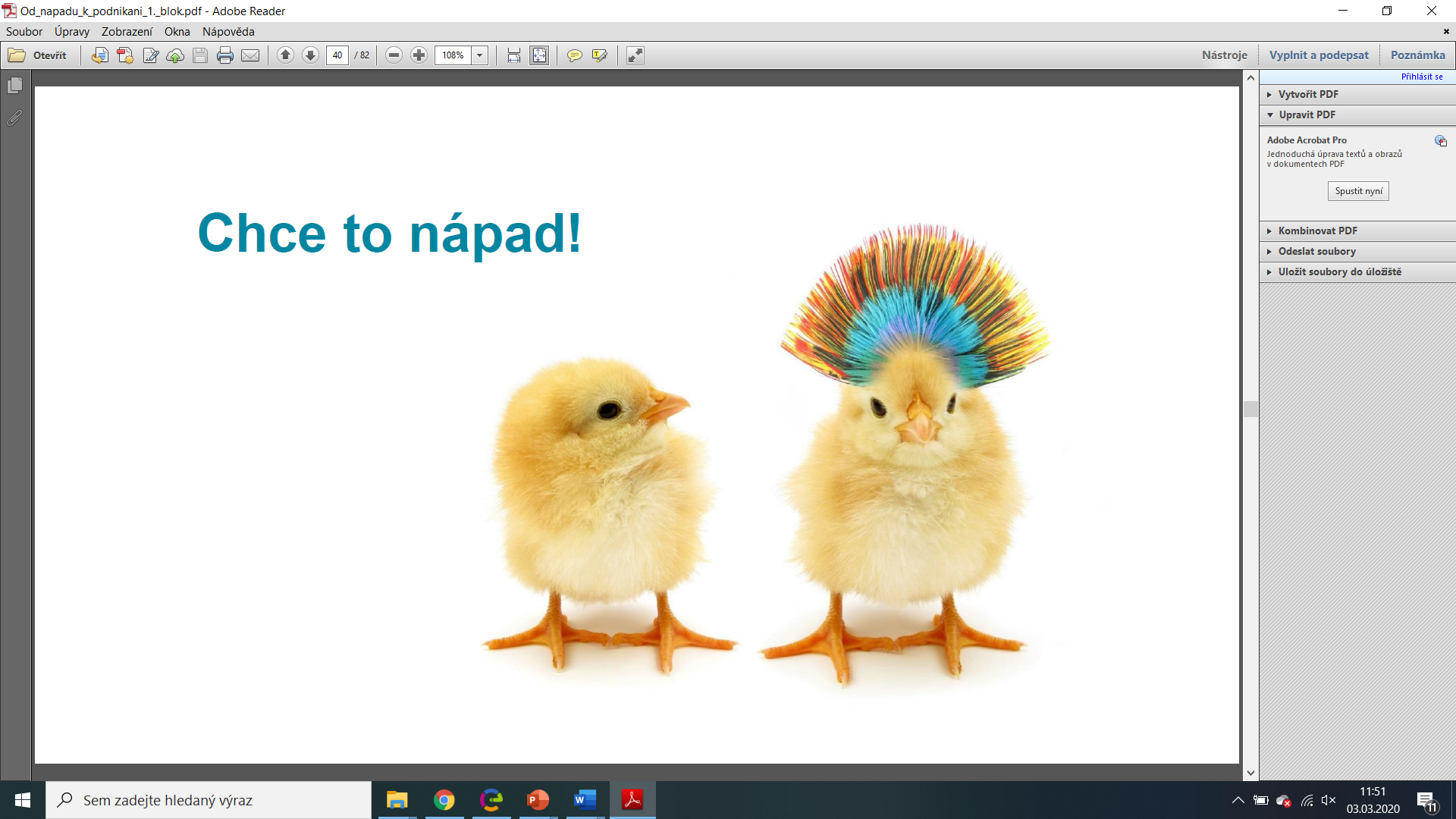 [Speaker Notes: csvukrs]
Inspirace, příležitosti
Přichází ze sledování a analyzování trendů
Ze znalosti trendů můžeme vyvozovat možné scénáře budoucích vývojů
Trend ze slova „směřovat“  - tendence dlouhodobého procesu změny, přetvoření
Představíme si trendy demografické (přicházející od zákazníků) a technologické (souvisí s rozvojem technologií)
Demografické trendy
Sdílená ekonomika - Nemusíme vlastnit, směna mezi lidmi, princip reciprocity, ekologická podstata
Hranice mezi sdílením a pronájmem je tenká
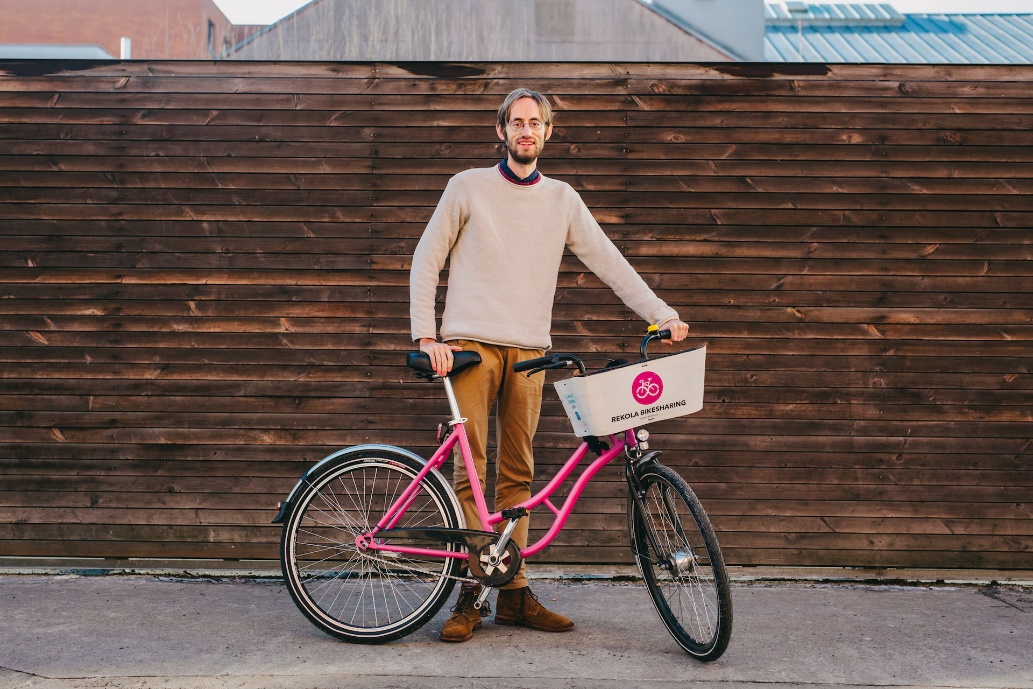 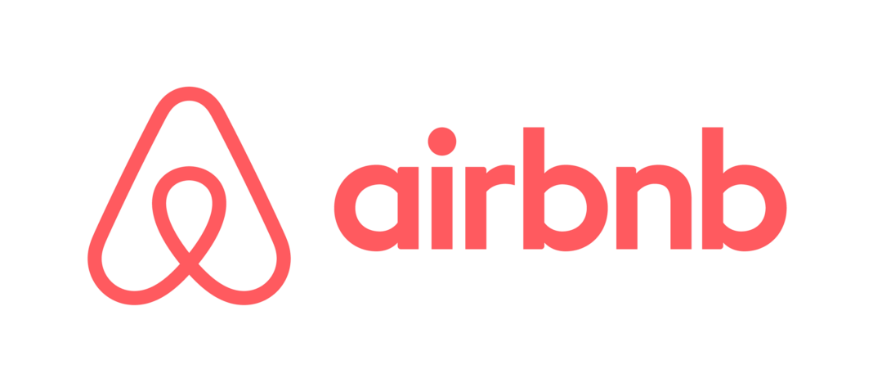 Demografické trendy
Cirkulární ekonomika – Oběhové hospodářství, řeší způsoby jak zvyšovat kvalitu života a živ. prostředí skrze zvyšování efektivity produkce
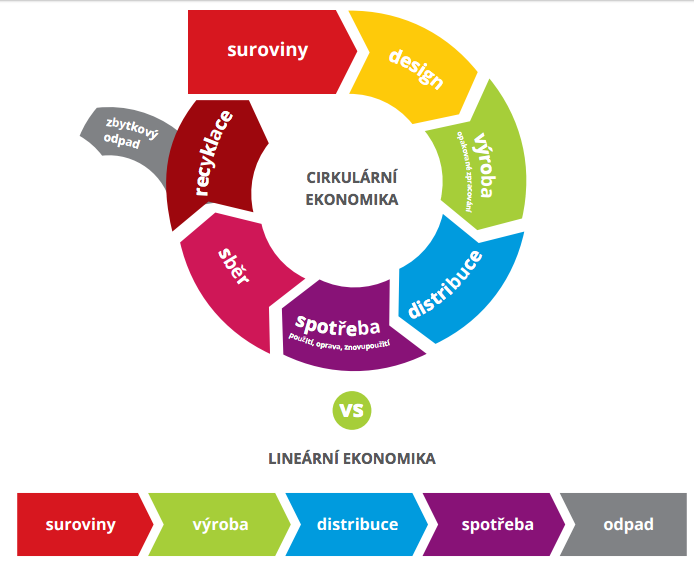 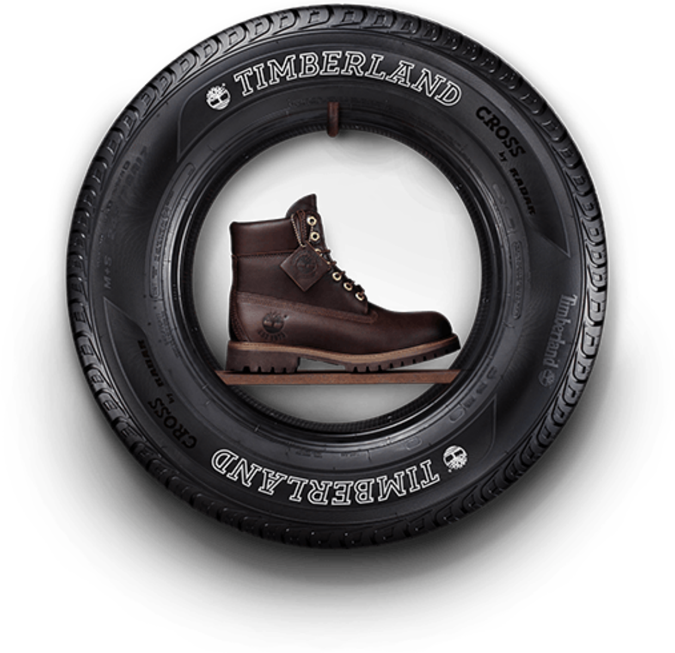 Demografické trendy
Kustomizace – možnost vyvinout a vyrobit produkt na míru zákazníkovi
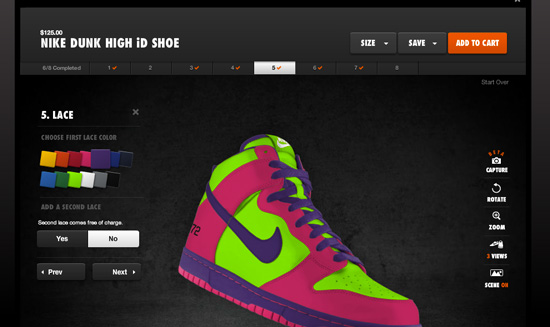 Demografické trendy
E-commerce, online nákup potravin – nakupování na internetu se stalo běžnou součástí života, prostupuje a rozšiřuje se do stále nových trhů
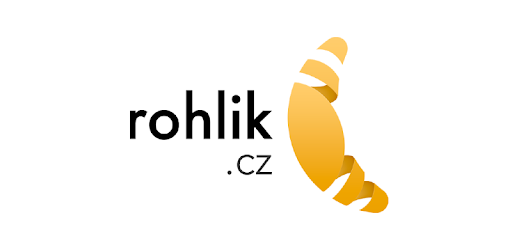 Technologické trendy
3D tisk – přírůstková výrobní technologie - je proces tvorby třídimenzionálních pevných objektů z digitálního souboru
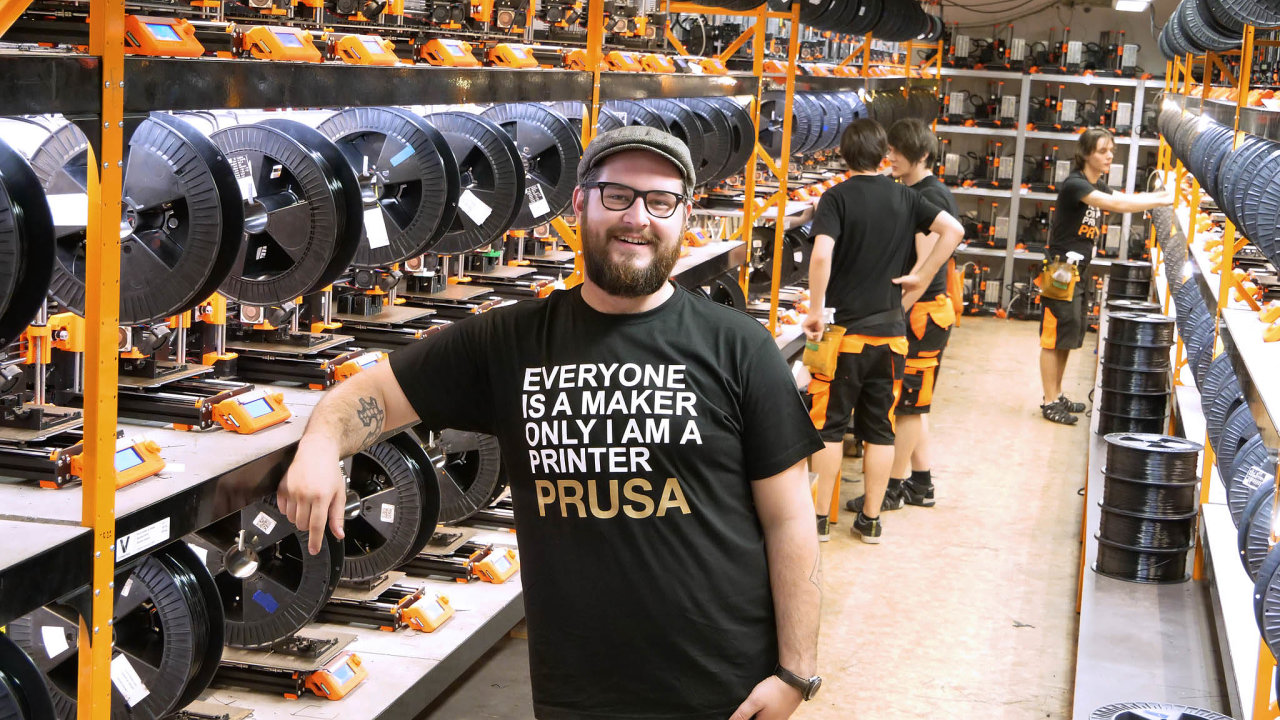 Technologické trendy
Internet věcí – hardware i software technologie (objekty) jsou samostatně napojeny na internet a využívají této výhody.
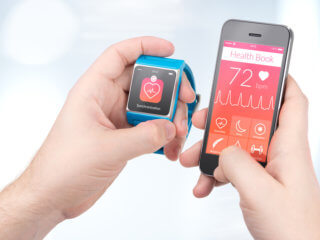 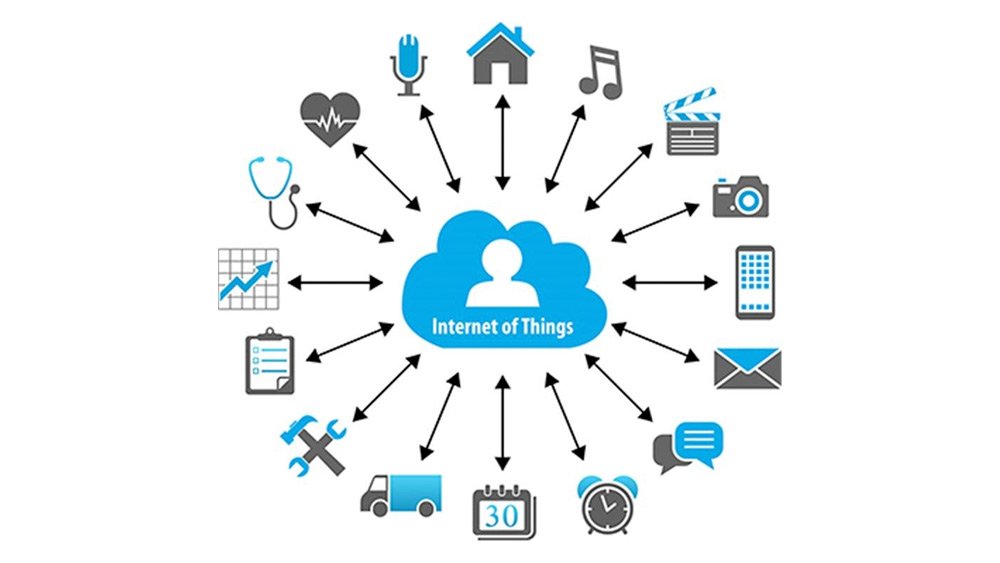 Technologické trendy
Smart cities – využívání chytrých technologií a IoT v kontextu veřejných služeb a veřejného prostoru
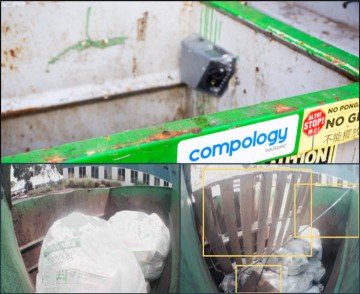 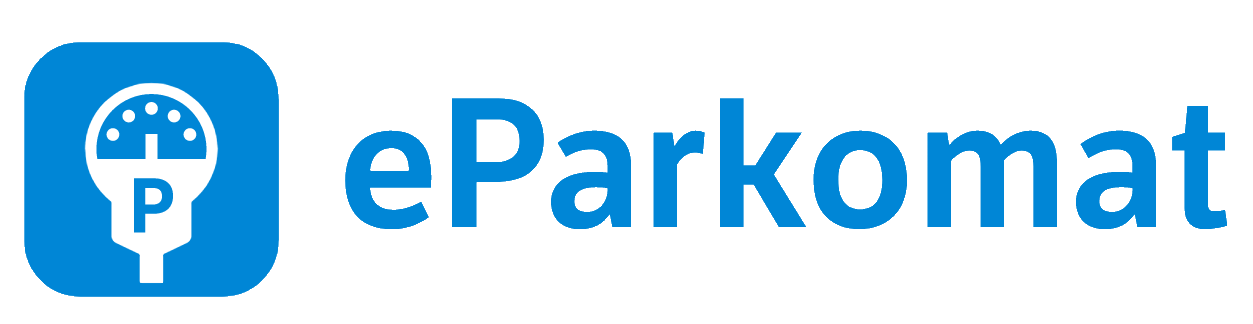 Technologické trendy
Virtuální realita – je technologie umožňující uživateli ocitnout se v simulovaném prostředí, ideálně doprovázené jeho interakcí s ním.
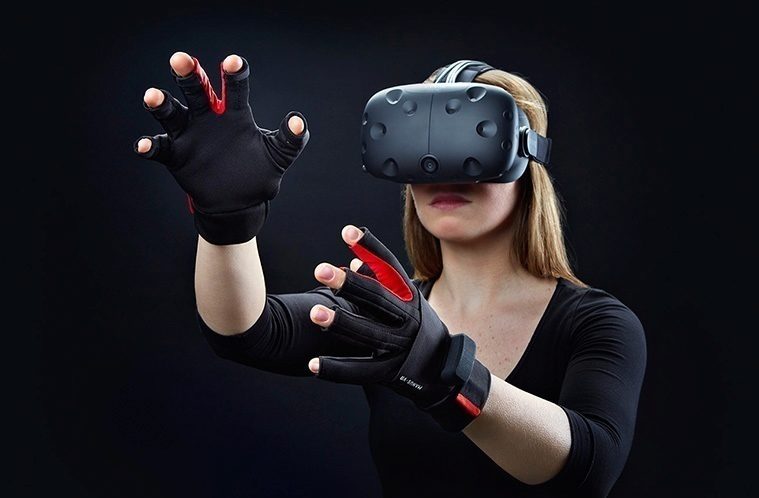 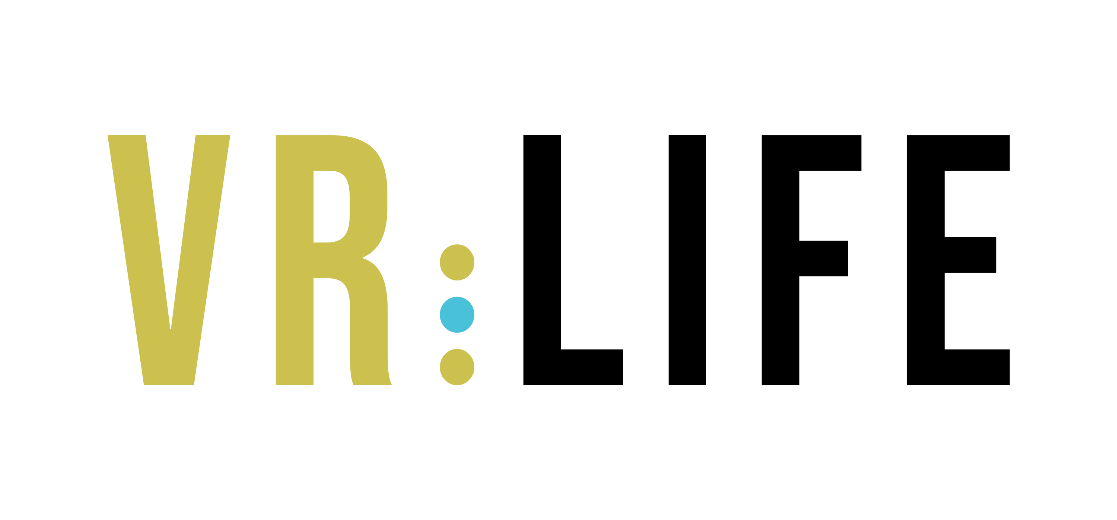 Technologické trendy
Umělá inteligence – stroje a software řešící komplexní problémy. Samoučící se algoritmy.
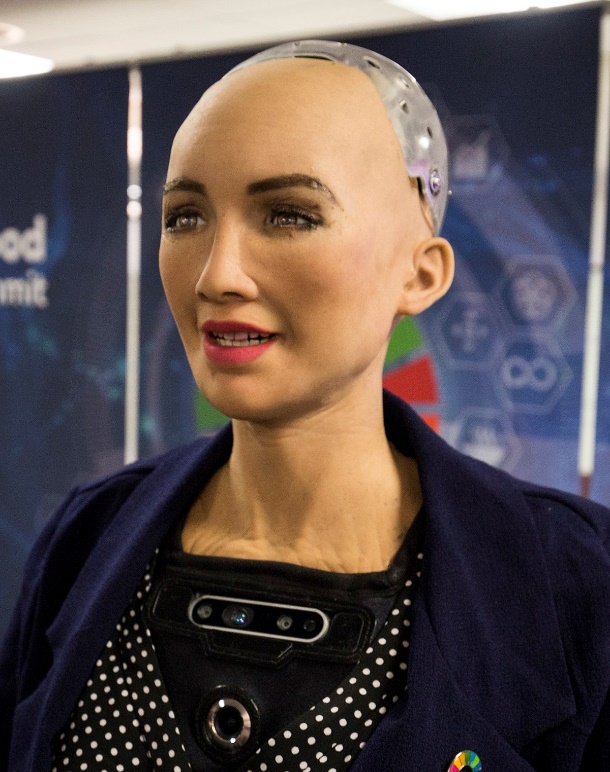 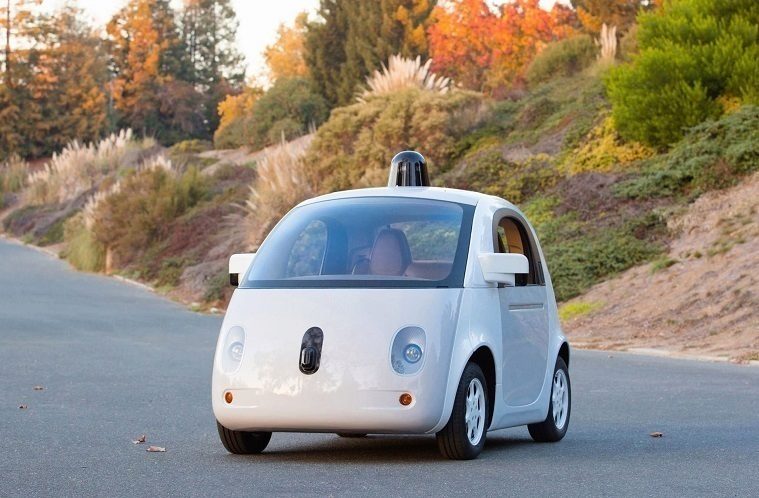 Technologické trendy
Big Data – jsou podle jedné z možných definic soubory dat, jejichž velikost je mimo schopnosti zachycovat, spravovat a zpracovávat data běžně používanými softwarovými prostředky v rozumném čase
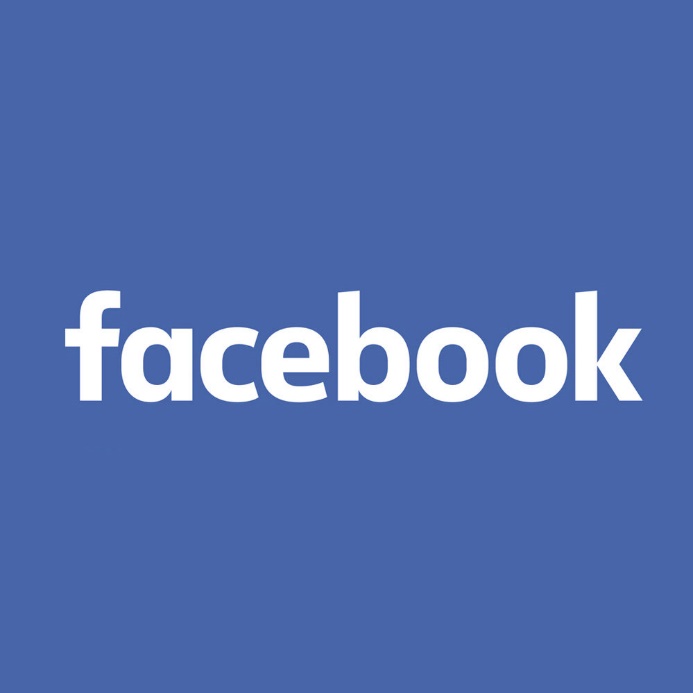 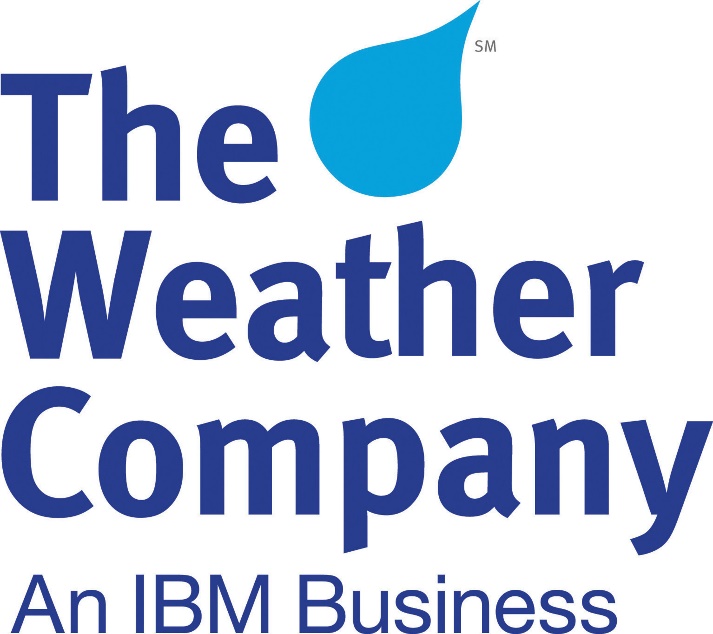 [Speaker Notes: volume (objem) Objem dat narůstá exponenciálně.
velocity (rychlost) Objevují se úlohy vyžadující okamžité zpracování velkého objemu průběžně vznikajících dat. Vhodným příkladem může být zpracování dat produkovaných kamerou.
variety (různorodost, variabilita) Kromě obvyklých strukturovaných dat jde o úlohy pro zpracování nestrukturovaných textů, ale i různých typů multimediálních dat.
veracity (věrohodnost) Nejistá věrohodnost dat v důsledku jejich inkonzistence, neúplnosti, nejasnosti a podobně. Vhodným příkladem mohou být údaje čerpané z komunikace na sociálních sítích.]
Inovace, proces inovací
Inovační podněty a zdroje inovací

bezprostředním myšlenkovým podnětem, duchovním zdrojem inovace je:
invence (Schumpeter, 1942)
idea, myšlenka (Müller-Prothmann a Dörr, 2011)

skutečně reálným podnětem něco inovovat, je potřeba, přesněji nutnost či účelnost uspokojení potřeby 

vznik inovace vyvolávají skupiny potřeb:
potřeby vnějších zákazníků
potřeby některých „stakeholderů“ (zainteresovaných stran)
potřeby vnitřních zákazníků
potřeby podniku jako vyrábějícího subjektu
potřeby podniku jako tržního subjektu
[Speaker Notes: csvukrs]
Inovace, řády inovací
Na základě analýzy příležitostí, potřeb i možností je účelné se rozhodnout, který typ inovací bude v dané situaci preferován.

Podle toho, ke které oblasti činnosti v podniku patří, lze rozlišit následující inovační změny – typy inovací:
výrobkové, výrobní
personální
marketingové (odbytové)
finanční
organizační, 
řídící.
[Speaker Notes: csvukrs]
Inovace, druhy inovací
Výrobkové inovace jsou 
účelové změny výrobku, nebo 
zlepšení stávajícího výrobku, nebo 
vytvoření nových výrobků (řízení jakosti).

Výrobní (procesní) inovace znamená 
snížení pracnosti změnou technologie, 
přizpůsobení se výrobě nového výrobku,
zlepšení pracovního a přírodního prostředí aj. (logistika)

Marketingové inovace představují 
nové formy a metody průzkumu trhu a uplatnění výrobku na trhu prostřednictvím nových a netradičních způsobů (interaktivní marketing).
nové formy rozvoje komunikace se zákazníky
nové formy všech prvků marketingového mixu
[Speaker Notes: csvukrs]
Inovace, řády inovací
Finanční inovace je 
změna finanční politiky uvnitř i vně podniku, 
nová rovnováha kvality a kvantity zboží (controlling)

Personální inovace je 
změna profesionálního a kvalifikačního profilu pracovníků, 
změna hmotné a morální stimulace a sociálně ekonomických výhod (personální management).

Organizační inovace vymezují  organizační a funkční  změny.

Řídící inovace představují  
změny v  metodách a stylu řízení podniku.  
může se jednat o vytvoření nové strategické koncepce plánování, organizování, kontroly, regulace, vedení lidi, apod.
[Speaker Notes: csvukrs]
Inovace, typy inovací
typy inovací podle stupňů složitosti:
racionalizační 
dle míry regenerace,
dle intenzity a reorganizace v podnikatelské jednotce

inkrementální (přírůstkové)
představující kvalitativní adaptaci, 
představují novou variantu v podobě změny jedné nebo několika funkcí nebo
představují  novou generaci produktu při zachování původní koncepce řešení

radikální (diskontinuální) 
nesouvislá, nespojitá změna v  rozsahu od změny koncepce a principu inovovaného prvku až po zcela nový prvek, který přináší nové technologické změny.
[Speaker Notes: csvukrs]
Inovace, typy inovací
Radikální inovace:

nová technologie vytváří nový trh
laboratorní výzkum a vývoj
lepší funkční vztah než u staré technologie.
specifická tržní příležitost.
trh strany „nabídky“.
technologie „tlačí“ k tržnímu uplatnění.
[Speaker Notes: csvukrs]
Příklad radikální inovace
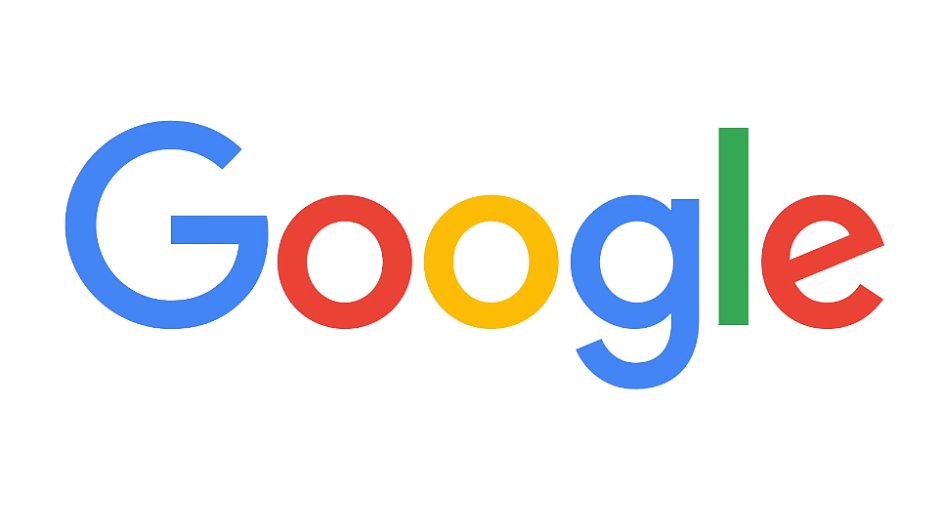 [Speaker Notes: csvukrs]
Inovace, typy inovací
Inkrementálními inovacemi jsou:

rozšíření stávajícího produktu nebo procesu.
dobře definovány charakteristiky produktu.
konkurenční výhoda nízkých výrobních nákladů.
vysoká frekvence vývoje regulující na specifickou potřebu trhu.
trh strany “poptávky“.
zákazník „táhne“ (má zájem koupit produkt).
[Speaker Notes: csvukrs]
Inkrementální inovace - příklad
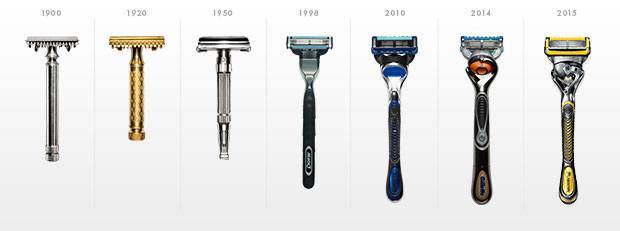 [Speaker Notes: csvukrs]
Inovace a podnikání
S křivka životního cyklu inovace

Inovace jsou základem dlouhodobého přežití firmy, protože produkty, procesy firmy i celé podnikatelské systémy se rozvíjejí v S křivkách, podobně jako probíhá lidský život. 

Inovace vytváří novou S křivku a zlepšování se orientuje na stávající s křivku a její fáze. 

„Inovuj nebo zemři“ Peter Drucker

Košturiak (2012)
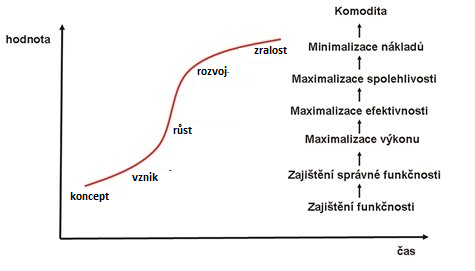 S křivka životního cyklu inovace (Košturiak, 2012)
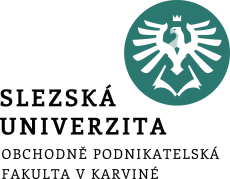 Inovace a podnikání

Životní cyklus inovací
Na začátku S křivky inovace vytvářejí nové trhy, nové zákazníky a výrobky s novými hodnotami. 

Na konci S křivky se výrobky nebo procesy odlišují jenom cenou a stávají se tak komoditou. Je to takzvaný červený oceán, kde mnoho konkurentů bojuje o velice malé marže a pouhé prožití. 

Proto jsou doporučovány neustále inovace, které opět přinášejí příležitost vysokých marží, menší konkurence, protože ostatní hráči ještě nemají požadované znalosti, know how, technologie atd. (Košturiak, 2012).
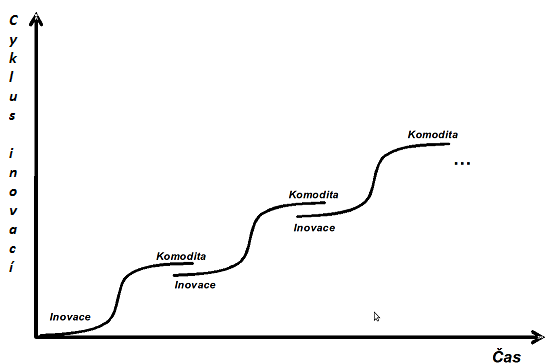 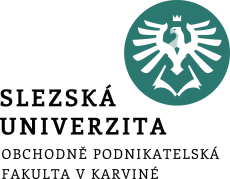 Inovace a podnikání

Inovace výrobků evoluce
Inovace = F (nápady + příležitosti)

Zdroje inovací:
zákazník, jeho problémy, sny, tužby, cíle
konkurence  
řešení z jiných oborů 
výsledky výzkumu a vývoje 
nové objevy 
analogie z přírody (bionika) 
design, emoce 
evoluční a technické trendy 
sociální trendy a životní styl 
nové trendy na trhu
                                                       (Košturiak, 2012).
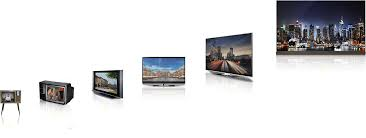 Trendy na trhu
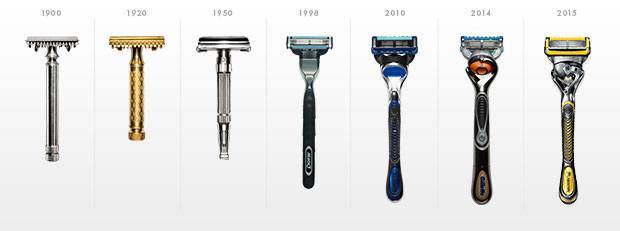 [Speaker Notes: csvukrs]
Inovace, řády inovací
Inovace způsobují, že 

výrobky, 
výrobní systémy a  
jejich uspořádání 

se vzdalují svému původnímu stavu o různou vývojovou vzdálenost

Tuto vývojovou vzdálenost  nazýváme „řád inovace “
[Speaker Notes: csvukrs]
Inovace, řády inovací
Označení řádu inovace	co inovace mění		příklad řádu inovace

Degenerace (-n)		všechny vlastnosti		opotřebení
Regenerace (0)		kvalita			údržba
Změna kvanta (1)		úbytek vlastností		růst výrobní kapacity
Intenzita (2)		obnova vlastností		zrychlení přenosu dat
Reorganizace (3)		kvalitativní vlastností		přesuny operací
Kvalitativní adaptace (4)	dílčí kvalita			technologická konstrukce
Varianta (5)		dílčí kvalita			rychlejší stroj
Generace (6)		konstrukční koncepce		roboti
Druh (7)		konstrukční koncepce		tryskový stav
Rod (8)			princip technologie		nanotechnologie
Kmen (9)		přístup k přírodě		genové modifikace
[Speaker Notes: csvukrs]
Inovace obchodního modelu
Obchodní model – způsob, jakým firma vydělává peníze a generuje a doručuje hodnotu svým zákazníkům
Zavádění změny v hodnotové nabídce firem
Úspěch firem není dán jejím pokrokem v technologiích, ale logikou za ní – obchodním modelem
Kdo je váš zákazník, co jim poskytujete, jak tvoříte hodnotu pro zákazníky a jak generujete tržby
Inovace obchodního modelu mění alespoň 2 z těchto predispozic
St.Gallen institut zmapoval a popsal 55 vzorů obchodních modelů
Inovační leadeři v oblasti pouze kombinují tyto vzory a tvoří z nich nové obchodní modely
[Speaker Notes: csvukrs]
Příklad inovace obchodního modelu
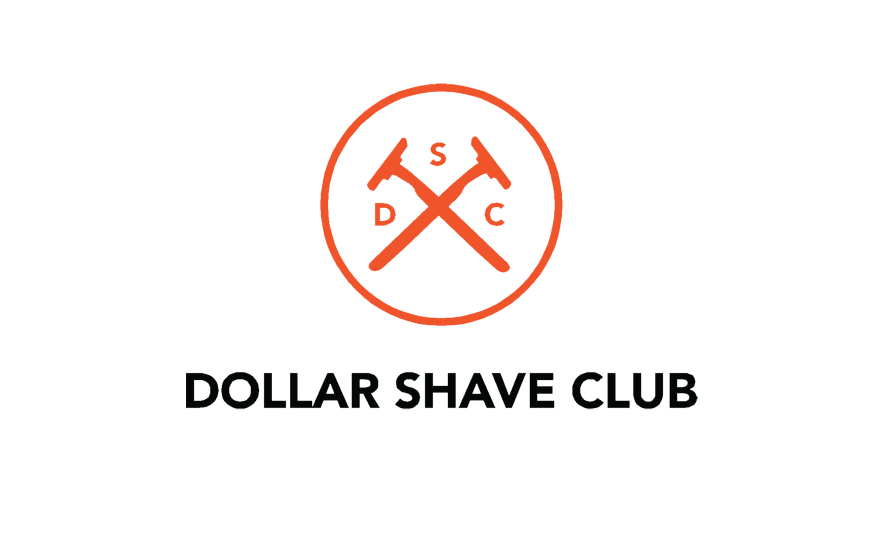 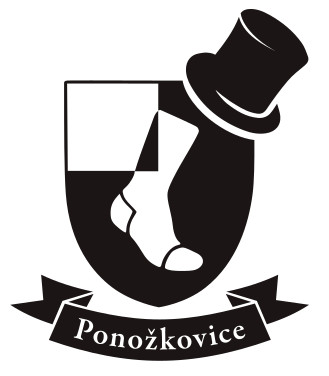 [Speaker Notes: csvukrs]
Disruptivní inovace
Disrupce popisuje proces, kdy malá společnost s omezenými zdroji je schopna úspěšně vyzvat zavedenou firmu právě díky progresu v technologiích a správné digitální strategii 
Disruptivní podnik nejdříve uspěje na tržním výseku až poté se dostává na mainstreamový trh
Po čase se výkonnost nabízená touto technologií zvyšuje a eventuálně úroveň výkonnosti a hodnoty poskytovaná disruptivní technologií předčí minimální úroveň požadovanou mainstreamovým trhem
[Speaker Notes: csvukrs]
Kdo si vzpomíná? Videopůjčovny
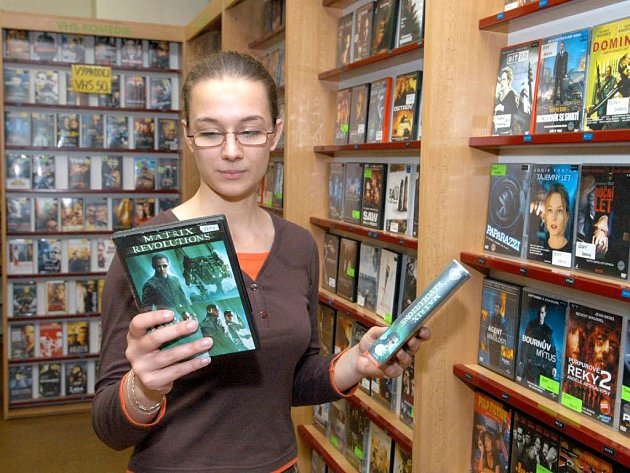 [Speaker Notes: csvukrs]
Příklad disruptivní inovace
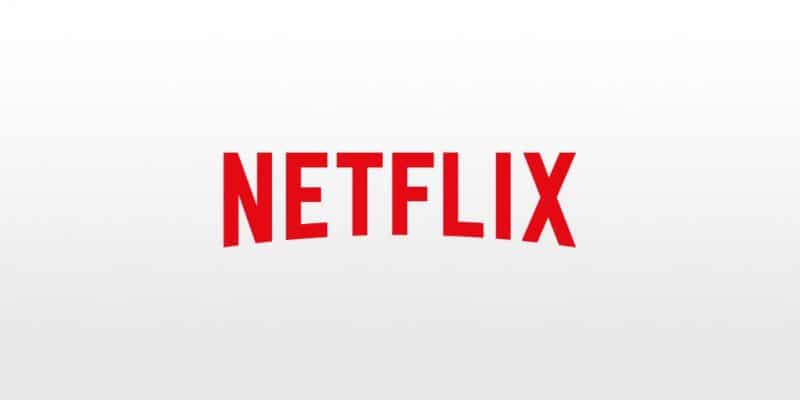 [Speaker Notes: csvukrs]
„Crossing the Chasm“
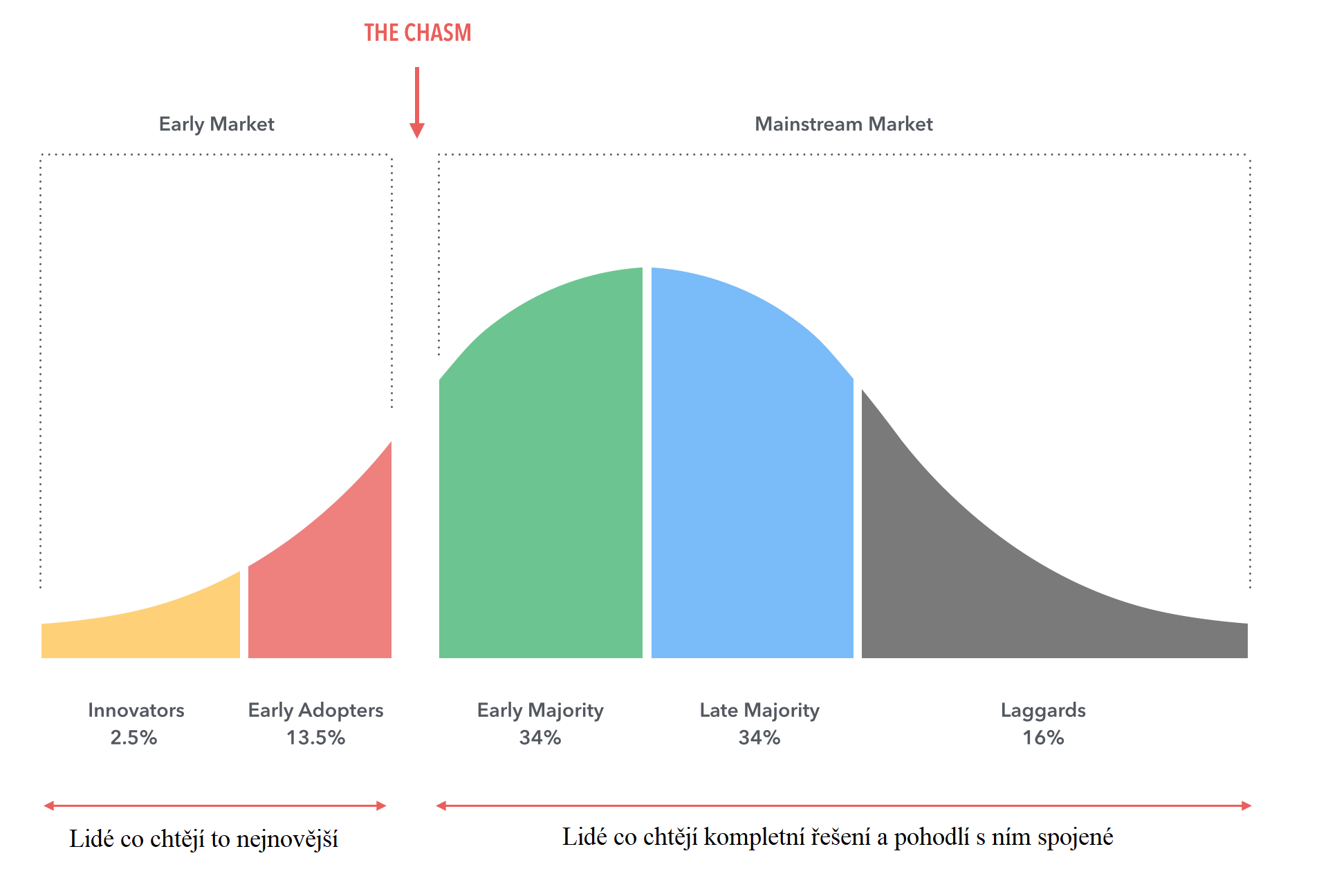 [Speaker Notes: csvukrs]
„Crossing the Chasm“
Disruptivní inovace nás nutí změnit se – naše chování nebo způsob jak používáme technologii
Inkrementální nás nenutí měnit zaběhlé zvyky – což je pozitivní pro většinu (majority)
Inovátoři – aktivně vyhledávají nové technologie, je to pro ně hobby nebo jsou sami angažovaní v odvětví (živí se tím)
První osvojitelé (early adopters) – chápou a rychle se učí novým technologiím, oproti inovátorům se již dívají na přínos, jaký technologie/inovace přináší. 
Early majority – prakticky přemýšlející zákazníci. Pokud jim koupě přináší hodnotu, kupují. Dávají si pozor na „technologické úlety“. Potřebují doporučení nebo vidět, že už produkt někdo používá
Late majority – čekají až se produkt stabilně usadí na trhu až poté jsou ochotni nakoupit
Opozdilci – lidé co v 2020 nemají chytrý mobil
[Speaker Notes: csvukrs]
„Crossing the Chasm“
Největší překážka spočívá v překonání fáze mezi early adopters a early majority. Pokud chceme, aby produkt měl dlouhodobý úspěch a širokou uplatnitelnost musíme se dostat do majority
Klíč k překonání této propasti je odproštění produktu od role „změnového agenta“ a ukázat praktické benefity řešení
Postup: 
Zvolit místo útoku/positioning
Jaká hodnotová nabídka zajistí dosažení cíle
Dívej se na nepřítele (analýza konkurence/benchmarking)
Distribuce
[Speaker Notes: csvukrs]